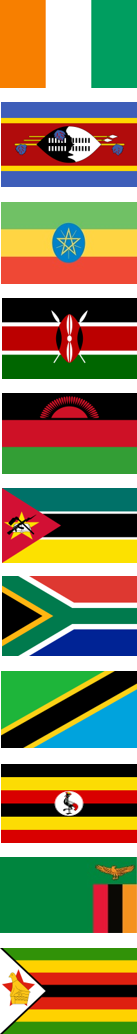 Differentiated Service Delivery and TB/HIV Services: 
Making Connections, Seizing Opportunities
Wafaa M. El-Sadr, MD, MPH
July 22, 2019
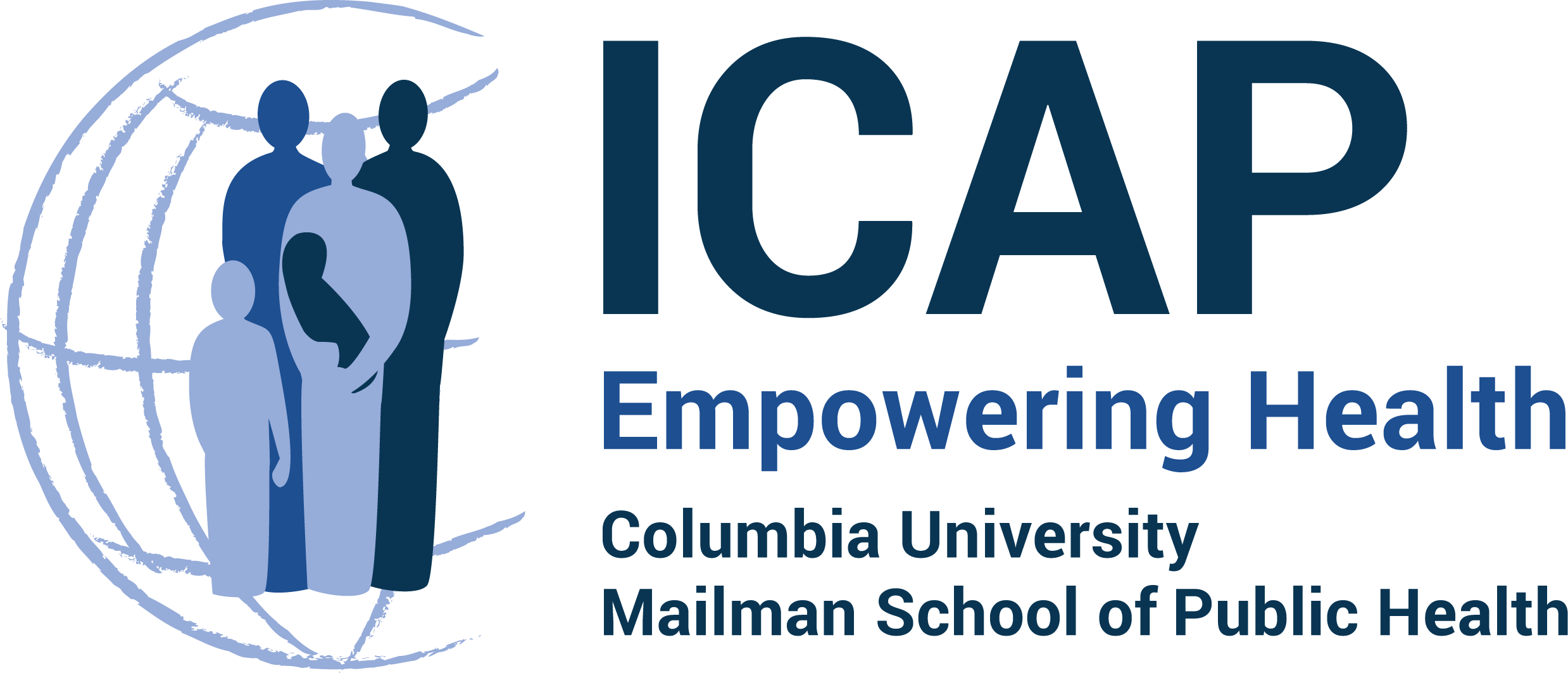 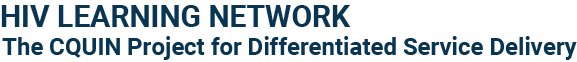 Outline
The TB/HIV Challenge
Making the DSD-TB/HIV Connection 
Satellite Agenda
Tuberculosis Mortality
Tuberculosis (TB) is the leading infectious cause of death globally, surpassing HIV
In 2017, 1.6 million people died of TB, including 300,000 people living with HIV
TB is the leading cause of death among people living with HIV and accounts for nearly a third of AIDS-related deaths globally
Source: WHO
Tuberculosis and HIV
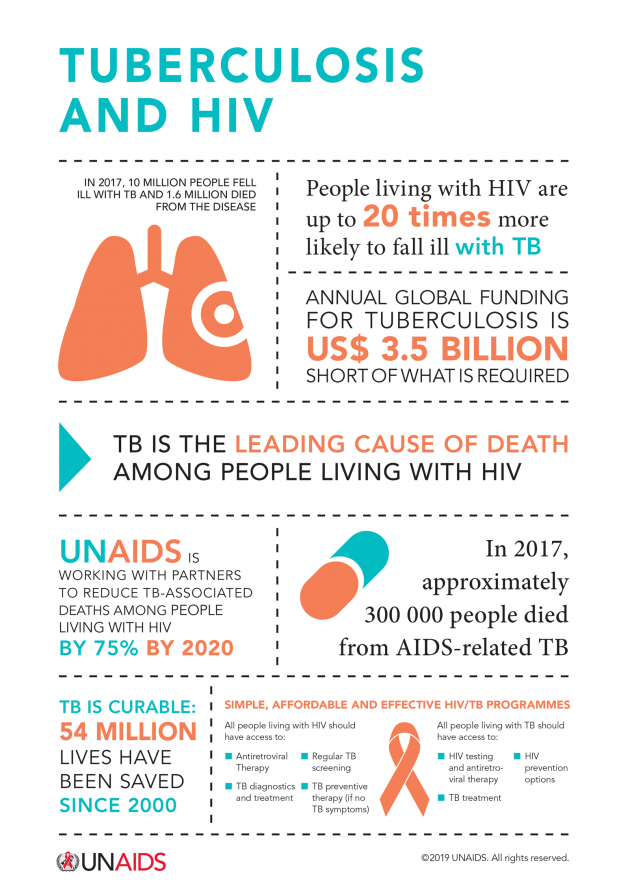 Risk of developing TB in people living with HIV is 20 times higher than the risk in the rest of the world population 
72% of TB cases among people living with HIV are in Africa
People living with HIV are much more likely to die from TB than HIV-negative people
ART Alone is Insufficient to Prevent TB
ART reduces the risk of developing TB by ~ 65% but despite ART, TB incidence remains between 2- and 10-fold higher among people living with HIV
TB preventive treatment (TPT) has an additive protective benefit in people living with HIV receiving ART
TPT has a survival benefit in people living with HIV on ART
Benefits noted in both early and advanced disease
Survival benefit is durable, even in high burden settings
Suthar, PLoS Med 2013; Kwan, Clin Microbiol Rev 2011; Rangaka et al, Lancet 2014; TEMPRANO ANRS 12136 Study Group, N Engl J Med 2015; Badje et al, Lancet Global Health 2017; Hakim et al, N Engl J Med 2017
TPT Implementation is Suboptimal
Despite the evidence, IPT coverage is low
Of 30M people eligible for TPT in 2017, <1M received it  
IPT completion rates are suboptimal
50-70% completion rates in programmatic settings
Commonly cited barriers include: 
Concerns about adherence, toxicity, resistance
Supply chain/Stockouts 
Requirement for monthly clinical visits
Newer TPT Regimens Hold Promise
Newer TPT regimens (3HP, 1HP) noninferior to standard course of IPT for prevention of TB
Short-course regimens had lower incidence of adverse events
Participants receiving short course regimens more likely to complete treatment
Potential “game changers” in efforts to improve access to and completion of TPT among people living with HIV
Martinson et al, N Engl J Med 2011; Sterling et al, AIDS 2016; Villarino et al, JAMA Ped 2015; Moro et al, Am J Resp Crit Care Med 2016; Swindells et al, N Engl J Med 2019
7
Outline
The TB/HIV Challenge
Making the DSD-TB/HIV Connection 
Satellite Agenda
What is Differentiated Service Delivery?
“DSD is a client-centered approach that simplifies and adapts HIV services across the cascade to reflect the preferences and expectations of various groups of people living with HIV while reducing unnecessary burdens on the health system.”
What is Differentiated Service Delivery?
Service Intensity
Service Frequency
Service Location
Service Provider
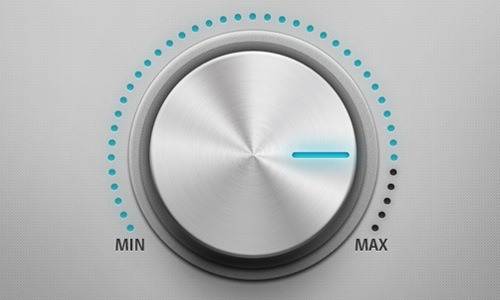 DSD is a means, not an end
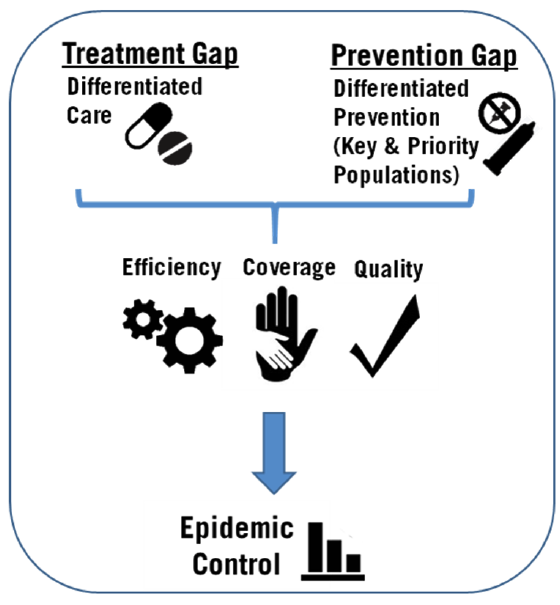 Differentiation
Public Health Approach
El-Sadr, Harripersaud, Rabkin PLoS Med 2017
11
[Speaker Notes: Not sure you need this slide, but…]
Differentiated ART (DART) Models
DSD scale up
Many countries are moving to rapidly scale up less-intensive DSD models for people doing well on ART
This means that more and more people will be in models involving fewer and faster visits to the health facility
For example, as of October 2018*:
The Ethiopia MOH estimated that 26% of eligible ART patients (117,000 people) were enrolled in its 6-month appointment spacing model  
The Uganda MOH estimated that 21% of all ART patients (242,000 people) were enrolled in one of several less-intensive DART models
* Source = CQUIN annual meeting
The CQUIN Learning Network
The HIV Coverage, Quality, and Impact Network is designed to advance differentiated service delivery with a focus on sub-Saharan Africa
Funded by the Bill & Melinda Gates Foundation 
Convened / led by ICAP at Columbia University
CQUIN Activities
CQUIN aims to foster the scale-up of high quality differentiated HIV services by:
facilitating country-to-country knowledge exchange 
providing demand-driven technical assistance
supporting catalytic projects and knowledge generation
The CQUIN Learning Network
15
Illustrative CQUIN Activities
South-to-south learning
Meetings and workshops
Website, webinars, journal club, monthly newsletter
South-to-south visits
Online communities of practice
Focused technical assistance
Seconding national DSD coordinator to MOHs
Support for national DSD review meetings
ICAP consultation/TA
Implementation research
Catalytic projects
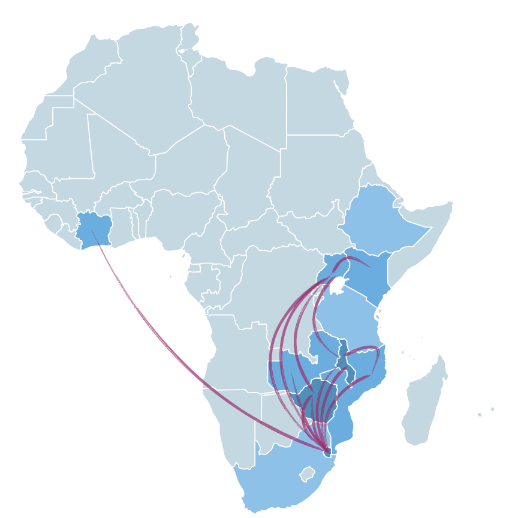 CQUIN Network Members as of 2019
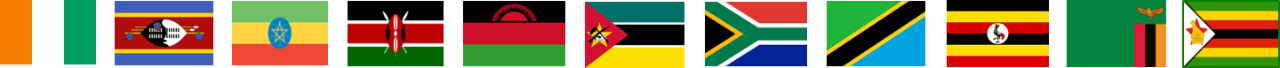 Cote d’IvoireEthiopia
Eswatini
Kenya
Malawi
Mozambique
South Africa
Tanzania
Uganda
Zambia
Zimbabwe
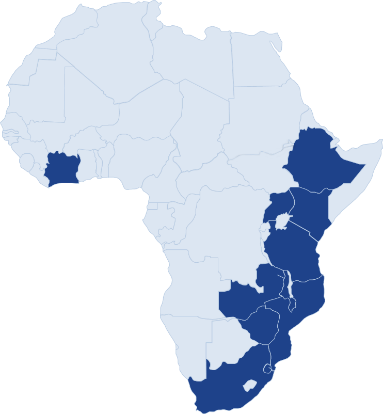 17
CQUIN-WHO workshop on DSD and TB/HIV Services: March 2019
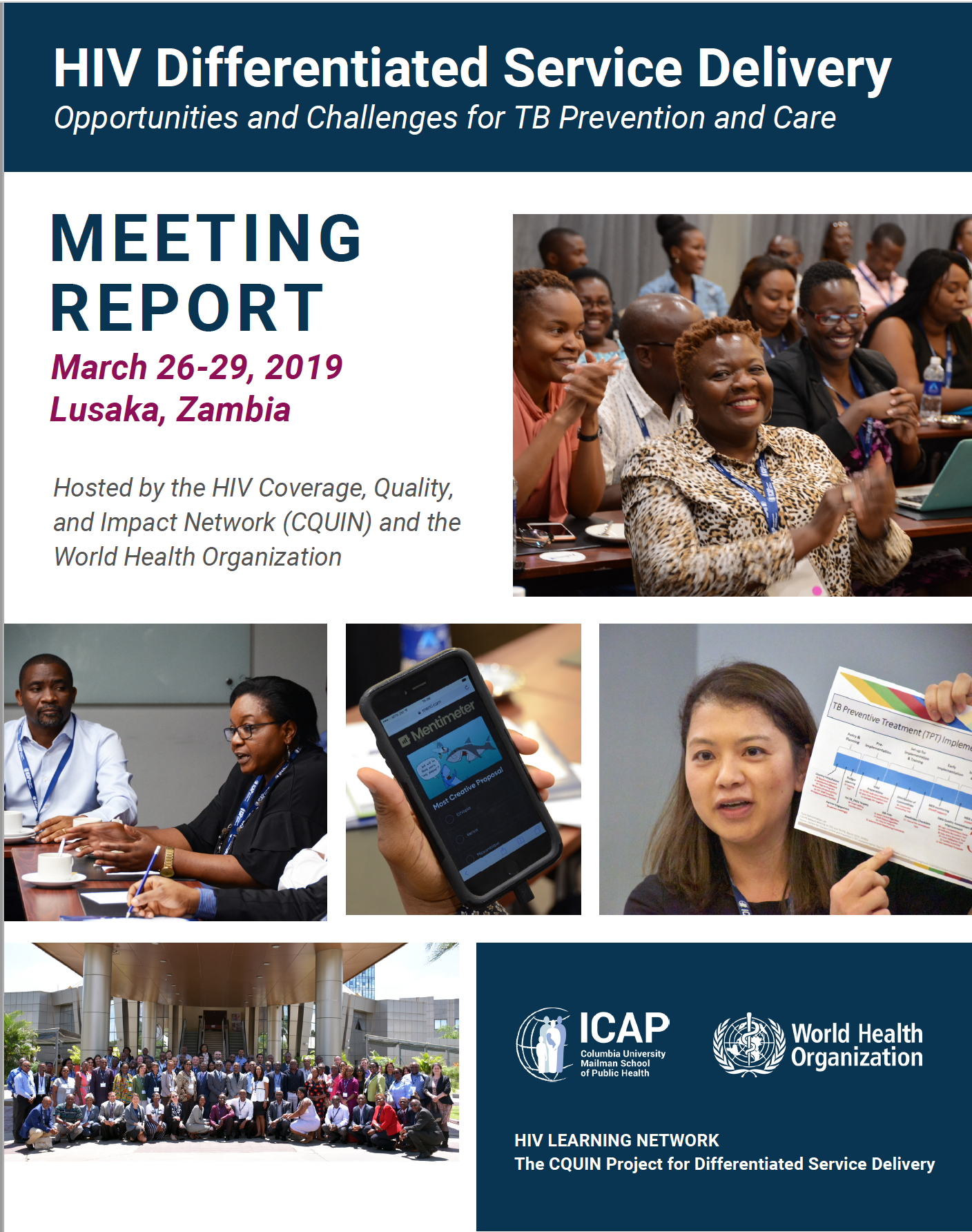 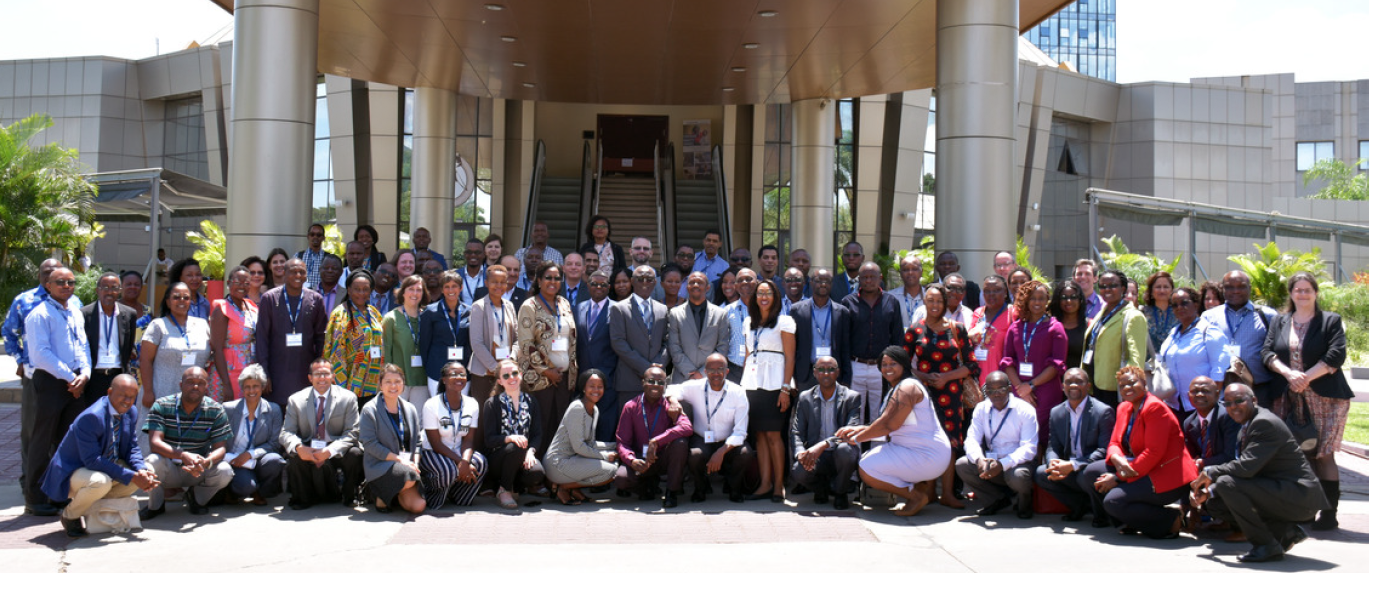 Meeting Report available at:
www.cquin.icap.columbia.edu
120 people from 7 countries
Ministries of Health
Civil Society / Recipients of Care
Donors
Implementing Partners
Global Partners
Illustrative Potential Opportunities Discussed at CQUIN Meeting
Differentiated ART may improve retention in care, providing increased opportunities to provide TB/HIV services over time
Decreasing HCW workloads may increase the likelihood they provide TB/HIV services when recipients of care do come to the health facility 
Group models (whether facility-based or community-based) may provide additional peer-led support for TB/HIV services 
Decreasing the amount of time spent at health facilities may reduce exposure to TB and decrease TB incidence
Person-centered care may provide new opportunities for empowerment and education, increasing demand for TB/HIV services
19
Illustrative Potential Challenges Discussed at CQUIN Meeting
Fewer visits to the health facility may reduce the frequency of TB/HIV services
The shift of services to the community may reduce the quality of TB/HIV services
Linkage and up-referral to health facilities may be challenging for people screened in community settings
Innovative approaches are needed for TPT delivery in less-intensive DART models
The CQUIN Learning Network
20
The DSD-TB/HIV Connection
Differentiated ART services are being rapidly scaled up in CQUIN network member countries and beyond 
This is likely to create both opportunities to improve TB/HIV services and potential challenges for TB/HIV service delivery
The CQUIN Learning Network
21
Outline
The TB/HIV Challenge
Making the DSD-TB/HIV Connection 
Satellite Agenda
Satellite Agenda
Part 1 | DSD and TB/HIV: State of the Art
TB screening and DSD – Andrea Howard, ICAP at Columbia University, United States
TB preventive treatment and DSD – Salome Charalambous, Aurum Institute, South Africa
PEPFAR TPT priorities – Hank Tomlinson, CDC Atlanta, Unites States
Highlights from the TB/HIV pre-meeting symposium – Adeeba Kamarulzaman, University of Malaya, Malaysia

Part 2 | Implications of DSD for TB/HIV Services 
DSD and TB/HIV services in Zimbabwe – Tsitsi Apollo, MOH Zimbabwe 
DSD and TB/HIV services in Uganda – Cordelia Katureebe, MOH Uganda 
DSD and TB/HIV services: community perspective – Stella Kentutsi, NAFOPHANU Uganda
Acknowledgments
The Bill & Melinda Gates Foundation
The World Health Organization
CQUIN network member countries